Федеральный закон от 02.07.2021 N 311-ФЗ "О внесении изменений в Трудовой кодекс Российской Федерации"

Практические решения и алгоритмы
 по реализации требований трудового законодательства 
с 1 марта 2022 года.
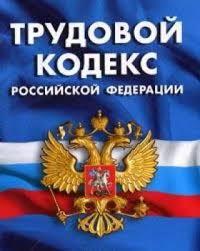 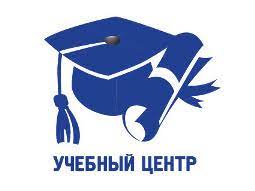 ООО Региональный центр обучения «Профразвитие»
лицензии  № 09744 серия 23Л01 № 0007163 от 07 декабря 2020 г.
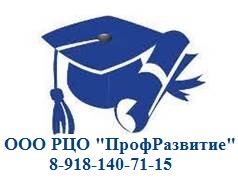 Алгоритм перехода на новые правила по охране труда
1. Необходимо издать новые приказы о назначении ответственных лиц за охрану труда.
В приказах закрепите новые обязанности по разделу X Трудового кодекса Российской Федерации. 
В документах должна иметься ссылка на Федеральный закон от 02.07.2021 № 311-ФЗ «О внесении изменений в Трудовой кодекс Российской Федерации.
С 1 марта 2022 года ответственные за охрану труда работники дополнительно обязаны:
постоянно выявлять опасности и оценивать профриски, чтобы снижать или не допускать повышения их уровней;
не допускать работу на рабочих местах с 4-м классом условий труда;
разработать инструкции по охране труда по новым требованиям;
не допускать работу по не обновлённым инструкциям по охране труда;
организовать учет микротравм.
обучать использованию СИЗ и не допускать к работе
без этого обучения и т.д.
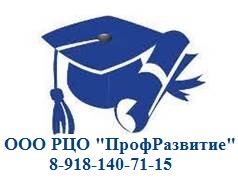 2. Пересмотрите локально-нормативные акты вашей организации, учтите в них все новые требования.2.1. Положение о системе управления охраной труда:
Разработайте новое положение о системе управления охраной труда с учетом Приказа Минтруда России от 29.10.2021 № 776н «Об утверждении Примерного положения о системе управления охраной труда». Укажите в положении те пункты примерного положения, которые подходят для вашей организации.
В новом положении пересмотрите политику в области охраны труда. Новая политика должна (п. 10 нового положения):
 обеспечивать безопасные условия труда и управлять профрисками и профзаболеваниями;
соответствовать экономической деятельности и особенностям уровней профрисков в организации;
 отражать цели охраны труда;
включать обязательство работодателя по устранению опасностей и снижению уровней профрисков;
совершенствовать систему управления охраной труда;
учитывать мнение профсоюзов.
В новом положении пропишите все новые процедуры, которые вводите в 2022 году, например, процедуру учета микротравм.
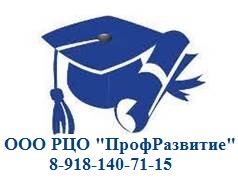 2.2. Инструкции по охране труда.
Новые требования к порядку разработки и содержанию правил и инструкций по охране труда, установлены в Приказе Минтруда от 29.10.2021 № 772н, который вступил в силу с 1 марта абз. (23 ч. 3 статьи 214 ТК)Приказом Минтруда России от 17 марта 2022 г. N 140н настоящий документ не применяется с 29 марта 2022 г. до 1 января 2023 г. 
При разработке инструкций по охране труда анализируйте профстандарты тех профессий, для кого составляете инструкции по охране труда.
В раздел «Общие требования охраны труда» включите перечень опасных и вредных производственных факторов, которые могут воздействовать на работника в процессе работы, а также перечень профессиональных рисков и опасностей. Также укажите в разделе перечень специальной одежды, специальной обуви и средств индивидуальной защиты, выдаваемых работникам по нормам.
В разделе «Требования охраны труда перед началом работы» укажите порядок проверки исходных материалов – заготовок, полуфабрикатов, инструмента и оборудования, т.е. то, что использует работник в работе. Также укажите порядок осмотра и подготовки к работе средств индивидуальной защиты до использования (например, для тех СИЗ в отношении которых не требуется обучение практических навыков)
В разделе «Требования охраны труда во время работы» предусмотрите требования безопасного обращения с исходными материалами – сырьем, заготовками, полуфабрикатами. Укажите требования, которые предъявляют к правильному использованию средств индивидуальной защиты работников.
 В раздел «Требования охраны труда в аварийных ситуациях» включите порядок извещения руководителя работ о ситуации, которая угрожает жизни и здоровью людей, а также о несчастных случаях.
 В разделе «Требования охраны труда по окончании работ» отразите порядок приема и передачи смены в случае непрерывного технологического процесса и работы оборудования.
 Пересмотреть инструкции по охране труда можно двумя способами – внести изменения в действующие документы или издать их заново. В приказах об утверждении новых инструкций по охране труда необходимо сделать ссылку на приказе Минтруда от 29.10.2021 № 772н и 23 ч. 3 статьи 214 ТК
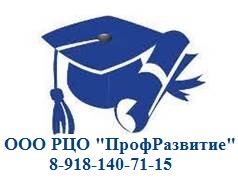 2.3. Правила по охране труда.
                                             

 Правила по охране труда в организации – это необязательный локальный нормативный акт работодателя. Если работодатель планирует установить дополнительные требования безопасности, которые не противоречат НПА по охране труда (п. 2 требований к правилам), то можно разработать правила по охране труда. В которых, например, прописать как ответственные работники контролируют определенные работы в Вашей организации.
       Подробные разъяснения о разработке правил по охране  труда указаны в Письме Минтруда России от 27.12.2021 № 15-2/ООГ-3549 В нем указано, что обязанности работодателя по разработке правил по охране труда ЛНА трудовым законодательством РФ не предусмотрено. Будет достаточным, в целях обеспечения безопасности труда и сохранения жизни и здоровья работников обеспечить разработку инструкций по охране труда в установленном порядке с учетом требований правил по охране труда, утвержденных Минтрудом России.
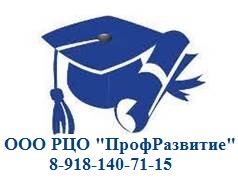 2.5. Положение о комитете (комиссии) по охране труда
 (ст. 224 ТК РФ):

Если в организации есть комитет (комиссия) по охране труда, то пересмотрите действующее положение. Учтите новое примерное положение Приказа Минтруда России от 22.09.2021 № 650н «Об утверждении примерного положения о комитете (комиссии) по охране труда».
В новом примерном положении существенно расширены права и функционал комитета по охране труда. Среди новых задач: 
разработка программы действий по обеспечению соблюдения требований охраны труда участие в организации контроля за состоянием условий труда на рабочих местах рассмотрение результатов СОУТ и оценки профессиональных рисков
Пропишите в Положении три новых обязанности комитета (комиссии):
рассматривать замечания и мнения уполномоченных по охране труда работников по результатам спецоценки и оценки профрисков;
участвовать в рассмотрении обстоятельств и причин микротравм;
анализировать локально-нормативные акты работодателя.
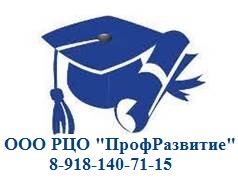 3. Порядок видеонаблюдения:

                        Если работодатель решил дистанционно следить за производством работ с помощью видеооборудования, нужно разработать Положение о такой процедуре. Процедуру включают в Положение о системе управления охраной труда (абз. 4 ст. 214.2 ТК РФ), а также в ПВТР или разрабатывают отдельный ЛНА.
     В Положении указывается:
цель установки видеонаблюдения –например, повышение работоспособности, исключение конфликтных ситуаций, усиление  контроля за сохранностью имущества и за соблюдением работниками трудовой дисциплины и т. д.;
места установки камер;
порядок получения, обработки, передачи и хранения видеозаписей;
лиц, ответственных за съемку, исправность оборудования и имеющих доступ к системе видеонаблюдения;
способ информирования о видеонаблюдении: таблички, объявления и т. Д.
необходимо письменно уведомить работника о видеонаблюдении
4. Внеочередное обучение по охране труда.
Проведите внеочередное обучение охране труда и проверку знаний из-за изменения законодательства и утверждения новых подзаконных актов Минтруда России.
Организуйте обучение и проверку знаний членов комиссии в учебном центре в объеме знаний новых требований. Только после этого комиссия имеет право проводить внеочередную проверку знаний своих работников.
Внеочередное обучение внутренней комиссией проводите для всех работников. Изменения в Трудовом кодексе РФ касаются всех работников организации. 
По итогам обучения комиссия по охране труда проводит проверку знаний требований охраны труда, которая оформляется протоколом (приложение к Порядку № 1/29)  сделайте отметку в удостоверении.
Если работник не прошел проверку знаний требований охраны труда, он обязан пройти повторную проверку знаний не позднее одного месяца (п. 3.8 «Порядка № 1/29). 
Сотрудников, которые не прошли в установленном порядке обучение и проверку знаний, работодатель отстраняет от работы до момента, пока они не пройдут проверку знаний (ст. 76 и абз. 14 ч.3 ст. 214 ТК РФ).
Новый Порядок №2464 акцентирует внимание на том, что если сотрудник не прошел проверку знаний, его нельзя допускать к самостоятельной работе. Он обязан повторно пройти проверку в течение 30 календарных дней с даты первой попытки.
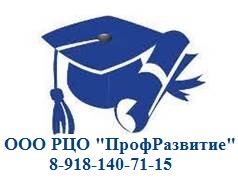 5. Обучение по охране труда 
с 01 сентября 2022 года.
                                   


Подготовиться к нововведениям, разобраться, как проводить обучение и организовать проверку знаний требований охраны труда помогут два документа, которые вступят в силу 1 сентября 2022 года:
Постановление Правительства РФ от 24.12.2021 №2464,
Постановление Правительства РФ от 16.12.2021 №2334.(касается   организаций, которые имеют право обучать по охране труда)
Основные изменения, которые стоит учесть при разработке Положения о порядке обучения по охране труда.
В Порядке №2464 расширен список видов обучения. Полный перечень выглядит так: 
инструктаж по охране труда;
стажировка на рабочем месте;
обучение по оказанию первой помощи пострадавшим;
обучение по использованию средств индивидуальной защиты (СИЗ) — новое;
обучение по охране труда, в том числе обучение безопасным методам и приемам выполнения работ, у работодателя или в организациях, оказывающих услуги по проведению обучения по охране труда.
С 1 сентября работодатели обязаны будут проводить, помимо вводного инструктажа по охране труда и инструктажа на рабочем месте
целевой инструктаж по охране труда  (вынесен в отдельную форму обучения, виды работ прописаны в Порядке №2464, также указано, что он может проводиться по решению работодателя).
Программу следует разработать на основе примерного перечня тем (приложение № 1 к Порядку) с учетом специфики деятельности организации. Инструктировать сотрудников, как и в действующем порядке, должен будет специалист по охране труда или иной уполномоченный работник организации.
В  Порядке №2464  уточнены категории сотрудников, которые должны проходить обучение:
работодатель или руководитель организации, его заместители, руководители филиалов и их заместители, на которых возложены обязанности по охране труда;
руководители структурных подразделений и их заместители;
специалисты структурных подразделений;
специалисты по охране труда;
работники рабочих профессий;
члены комиссий по проверке знаний, ответственные за инструктажи и обучение;
члены комиссий по охране труда, уполномоченные представители профсоюзов и иных представительных органов.
Обучение только в УЦ должны проходить :
руководители организаций;
руководители филиалов организации;
председатель и члены комиссий по проверке знания требований по охране труда;
специалисты по охране труда, ответственные за инструктажи и обучение, члены комиссий по охране труда, уполномоченные представители профсоюзов;
сотрудники микропредприятий, ответственные за проверку знания требований охраны труда.
 руководители структурных подразделений  (филиалов) (в действующем пока Постановлении 1/29  этого нет) 
По действующим до сентября правилам все сотрудники должны проходить внеочередную проверку знаний охраны труда вне зависимости от сроков плановой проверки. 
В новых правилах этот вопрос урегулирован иначе:
в случае совпадения сроков планового и внепланового обучения достаточно провести плановое обучение по актуализированным программам.
В отношении стажировки на рабочем месте необходимо:
Единственное требование новых правил — продолжительность стажировки должна составлять не менее 2 смен. В положении о СУОТ или ином ЛНА пропишите, как будете отбирать наставников и фиксировать результаты стажировки. п 29. Стажировка на рабочем месте проводится под руководством работников организации, назначенных ответственными за организацию и проведение стажировки на рабочем месте локальным нормативным актом работодателя и прошедших обучение по охране труда в установленном порядке
Обучение по оказанию первой помощи — привычная форма, но есть значимые изменения. Она включает освоение знаний, умений, навыков, которые позволят сотрудникам оказывать пострадавшим помощь до приезда медиков при несчастных случаях на производстве, травмах, отравлениях и других состояниях, угрожающих их жизни и здоровью. Минимальная продолжительность — 8 часов. Программы должны содержать не менее 50% от общего количества учебных часов практических занятий. (1 раз в 3 года)
Новые правила конкретизируют, кто должен учиться:
работники, ответственные за инструктажи по охране труда, в программу которых включены вопросы оказания первой помощи пострадавшим;
работники рабочих профессий;
водители;
лица, обязанные оказывать первую помощь в соответствии с требованиями НПА;
работники, к компетенциям которых НПА и ОТ предъявляются требования уметь оказывать первую помощь;
председатель и члены комиссий по проверке знаний требований охраны труда по вопросам оказания первой помощи;
лица, проводящие обучение по оказанию первой помощи пострадавшим;
специалисты по охране труда, члены комиссий и пр.
    Обучение работников первой помощи проводится:
учебным центром;
работодателями с привлечением работников или иных специалистов, имеющих подготовку по оказанию первой помощи в объеме не менее 8 часов в соответствии с примерными темами обучения по оказанию первой помощи пострадавшим.
     Важно! Если организуете внутреннее обучение, помните, что с 1 сентября обучающий должен иметь подготовку по программе повышения квалификации преподавателя по первой помощи.
     Таким образом, обучиться в УЦ обязаны:
 председатель и члены комиссий по проверке знаний;
лица, проводящие обучение по оказанию первой помощи;
специалисты по охране труда.
     Результаты проверки знаний с 1 сентября оформляйте протоколом проверки знаний. Если проверка знаний идет одновременно по нескольким программам, можете сделать общий протокол удостоверения оформлять не нужно. Журналы регистрации инструктажей  имеют новую форму.
6. Обучение по использованию средств индивидуальной защиты (СИЗ)


Обучение касается тех, кто использует СИЗ, которые требуют практических навыков. 
Периодичность обучения по использованию СИЗ такая же, как при обучении первой помощи 1 раз в 3 года.
Если сотрудники пользуются средствами, которые не требуют практических навыков, работодатель может просто научить сотрудников, как проверять работоспособность и исправность СИЗ. Сделать это можно во время инструктажа на рабочем месте.
С 1 сентября 2023 года вступают в силу Единые типовые нормы выдачи средств индивидуальной защиты и смывающих средств Приказ Минтруда России от 29.10.2021 N 767н. 
Нужно разработать и утвердить локальный акт о нормах бесплатной выдачи персоналу СИЗ и смывающих средств на основании нового приказа, с учетом СОУТ и Профрисков, мнения профсоюза или представительного органа работников.
Разработать и утвердить Порядок, которым компания будет руководствоваться в вопросах обеспечения сотрудников защитными средствами.
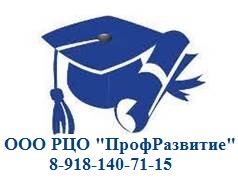 В порядке указывается: 
как компания будет определять потребность в СИЗ; 
как будут закупаться, арендоваться СИЗ или снабжение будет передано на аутсорсинг; 
как будет организована работа на всех этапах от входного контроля СИЗ до вывода из эксплуатации и утилизации, включая выдачу, использование, хранение и обслуживание; 
информационное взаимодействие с работниками по вопросам выдачи СИЗ; 
обязанности и ответственность должностных лиц на всех этапах оборота СИЗ в компании, а также ответственность работника за целостность и комплектность СИЗ в то время, когда СИЗ храниться вне работы.
С Порядком  работники должны быть ознакомлены под роспись.
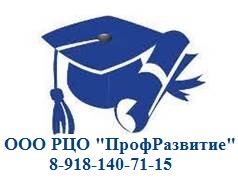 7. Мероприятия по
 улучшению условий и охраны труда.


Новый перечень ежегодных мероприятий по охране труда и снижению уровней профрисков утвержден Приказом Минтруда от 29.10.2021 № 
Главные изменения:
 Добавили мероприятия по улучшению условий труда, которые можно будет включить в расходы по охране труда, и которое уменьшат налогооблагаемую базу работодателя. Затраты на обеспечение безопасных условий труда, предусмотренных законодательством, включаются в состав прочих расходов (подп. 7 п. 1 ст. 264 Налогового кодекса РФ).
8. Учет микротравм
Статья 226 ТК РФ обязывает работодателя вести учет, рассматривать обстоятельства и причины, которые привели к микротравмам работников. Разъяснения Минтруд прописал в Рекомендациях по учету микроповреждений работников, утвержденных  приказом от 15.09.2021 № 632н.
 Разработайте Положение об учете и расследовании микротравм локальный акт, в котором подробно опишите порядок расследования и учета микротравм в организации.
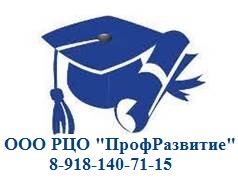 9. Документы по обучению пожарной безопасности              (приказ МЧС от 18.11.2021 № 806)



С 1 марта 2022 года внутри организации нужно проводить только противопожарные инструктажи. Чтобы их организовать разрабатывают и утверждают локальный порядок обучения. В нем прописывают, как будут проходить противопожарные инструктажи и  их сроки. Инструктажи проводят по утвержденным программам. В  приложении 2  к новому порядку обучения прописали четкие требования к содержанию программ.
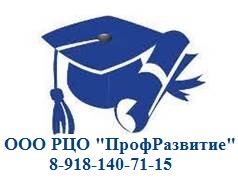 10. Оценка профессиональных рисков.

Оценка профессиональных рисков — это выявление опасностей, существующих на рабочих местах сотрудников, определение масштабов этих опасностей и их возможных последствий, один из способов предупреждения несчастных случаев на производстве и повышения безопасности труда.
Для выявления опасности и оценки риски Минтруд разработал рекомендации по классификации, обнаружению, распознаванию и описанию опасностей (приказ Минтруда от 31.01.2022 № 36) и рекомендации по выбору метода оценки уровней профессиональных рисков и по снижению уровней таких рисков (приказ Минтруда от 28.12.2021 № 926)
Работодатель также обязан проводить оценку уровня профрисков перед вводом в эксплуатацию производственных объектов и вновь организованных рабочих мест (абз. 7 ч. 3 ст. 214 ТК, п. 25 примерного положения СУОТ).
Далее работодатель обязан постоянно выявлять опасности и оценивать риски (абз. 6 ч. 3 ст. 214 ТК). 
Управление рисками — это непрерывный процесс в организации (п. 6.1.2 ГОСТ ISO 45001). 
Закрепите в ЛНА, где прописана процедура оценки профрисков, периодичность.
Алгоритм по оценке профессиональных рисков:
Создайте комиссию по оценке рисков.
Выберите методику оценки рисков.
Идентифицируйте опасности.
Составьте реестр опасностей.
Оцените риски.
Скорректируйте риски (мероприятия по исключению, снижению, контролю)
Комплект документов по оценке профессиональных рисков включает:
Приказ о создании комиссии по оценке профессиональных рисков;
График идентификации опасностей и оценки рисков в организации;
Экспертное заключение по результатам оценки профессиональных рисков;
Положение об управлении профессиональными рисками;
Перечень рабочих мест, подлежащих оценке профессиональных рисков;
Перечень (реестр) идентифицированных опасностей;
Сводная ведомость оценки рисков (реестр рисков);
Перечень мероприятий по снижению уровня профессиональных рисков;
Карты идентификации и оценки профессиональных рисков.
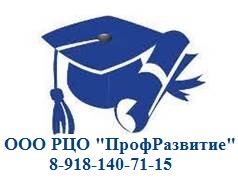 10. Проверки ГИТ



Федеральный закон "О защите прав юридических лиц и индивидуальных предпринимателей при осуществлении государственного контроля (надзора) и муниципального контроля" от 26.12.2008 N 294-ФЗ
Федеральный закон «О государственном контроле (надзоре) и муниципальном контроле в Российской Федерации» от 31.07.2020 №248-ФЗ. 
Помимо традиционных проверок инспекторы ГИТ теперь могут проводить инспекционный визит, наблюдение за соблюдением обязательных требований и выездное обследование, ст. 56 Закона № 248-ФЗ. 
Штрафные санкции регламентированы в ст. 5.27 и 5.27.1 КоАП РФ.
ООО РЦО «Профразвитие»  
Будем рады сотрудничеству!!!
СПАСИБО ЗА ВНИМАНИЕ!
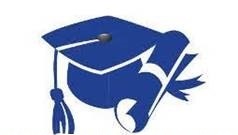